Learning from each other and growing together Growing opportunities for  a sustainable Aboriginal Mental Health workforce
Cindi McCormick – Clinical Supervisor 
Allison White – Partnerships Coordinator
Northern Sydney Local Health District
Mental Health Drug and Alcohol Service
[Speaker Notes: *]
Overview
Where have been
What we learnt
How we have changed
Moving forward
Creating a sustainable model for your service
[Speaker Notes: *]
Where we have been
Kristen Ella
First NSLHD MHDA Aboriginal Mental Health Trainee
[Speaker Notes: *]
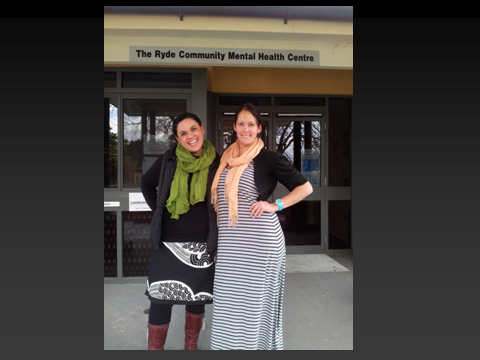 [Speaker Notes: *]
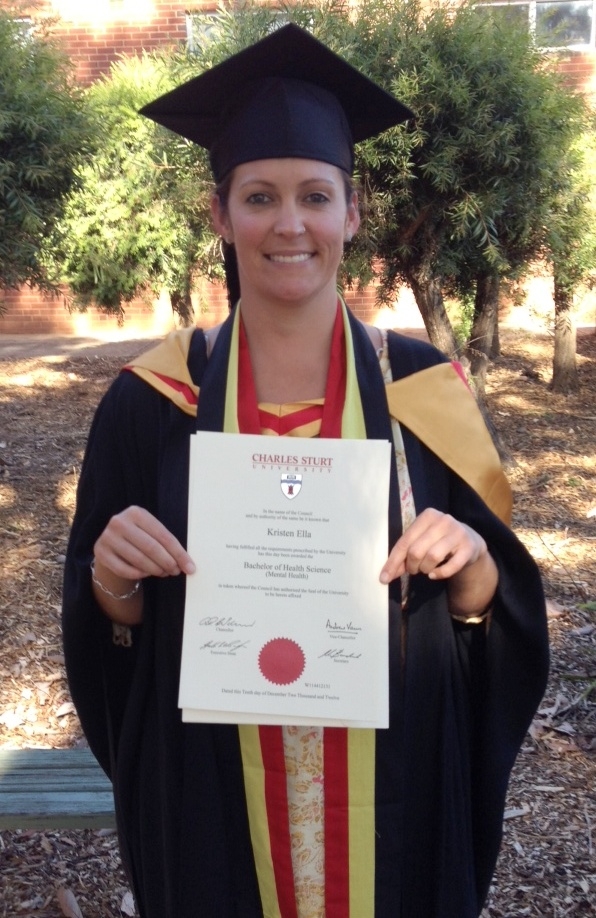 [Speaker Notes: *]
Initial Support Model
Executive Support
Partnerships Coordinator
Work place Supervisor/Mentor
Trainee
Ryde Community Mental Health Team
North shore Ryde Community Mental health Service
NSLHD MHDA Workforce
[Speaker Notes: *]
What we learnt
Whole of service response is needed
Transition into the traineeship can be daunting– new role, new team, new profession - large organisation
Service welcome and team preparation vital
Value in team cultural development prior to commencement 
Increased support to address University  / workplace interface
[Speaker Notes: *]
Growing opportunities – ideas?
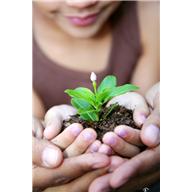 [Speaker Notes: * What do you reckon we could have done make this work better?]
How we have changed
[Speaker Notes: *]
Our family grew
[Speaker Notes: *]
NSLHD MHDA Executive Support
[Speaker Notes: *]
Nathan
[Speaker Notes: *]
Allison
[Speaker Notes: *]
Cindi
[Speaker Notes: *]
Cindi
Scott
[Speaker Notes: *]
Kas
Nathan & Kas
[Speaker Notes: *]
Ryde Community Team
Admin team
Acute Care Team
Case Management team
Early Interventions Service
SMHSOP Team
Medical Team
Drug & Alcohol Service
Assertive Outreach Team
[Speaker Notes: *]
How we have changed
Service and Team well prepared and welcoming
Well informed about how to support trainee
Offered opportunity to be involved
Value the role of the trainee
Value and embrace trainee cultural expertise
Seeds sown and family prepared
[Speaker Notes: *Service and Team well prepared and welcoming – team meetings
Well informed about how to support trainee – questions and discussion brainstorm ideas support
Offered opportunity to be involved – EOI mentor/ supervisor
Value the role of the trainee – positive feedback from team and previous experience
Value and embrace trainee cultural expertise – Positive and keen to participate
Seeds sown and family prepared – ready to go]
Moving forward
[Speaker Notes: *]
Creating a sustainable model for your service
Offer opportunities to teams 
People WANT to be involved
Service ownership
Self sustainable
Cultural growth
Trainee well nurtured ready to flourish
Community development approach
[Speaker Notes: *Offer opportunities to teams -
People WANT to be involved-
Service ownership-
Self sustainable-
Cultural growth-
Trainee well nurtured ready to flourish-
Community development approach-]
No wai te reo i powhiri nei i ahau
For whom is this knowledge that greets me
No Nga Tipuna e
From our ancestors
Na wai te reo i tuku iho e
Who can embrace this gift that’s past on
Na nga tipuna e
From our ancestors
Ma wai te reo e ora ai e
How do we keep this gift alive 
Maku ,ma tatou, mate motu e
For me, for you, for us living in this land
Learning from each other,  growing together, for nurtured and treasured Aboriginal Mental Health workforce
THANK YOU - WE WELCOME QUESTIONS
CONTACT
Partnerships Coordinator
NSLHD MHDA
Cameron Building
Macquarie Hospital
Wicks Road
Ryde 
NSW 2112
ALLISON WHITE

NSLHD MHDA 
PARTNERSHIPS COORDINATOR
Alison.White@health.nsw.gov.au
Phone: 98587777

CINDI MCCORMICK

NUM TARBAN HOUSE
MACQUARIE HOSPITAL
Cindi.McCormick@health.nsw.gov.au
Phone: 98875990
[Speaker Notes: *]